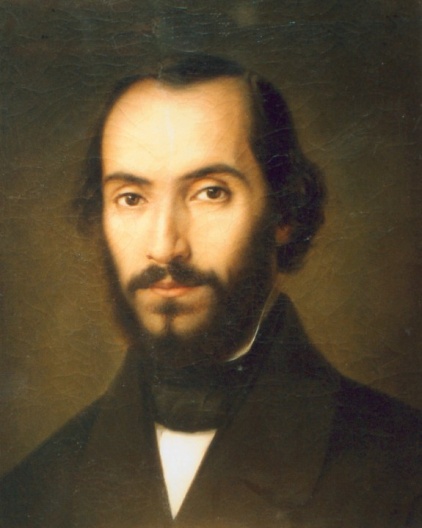 Social science class
11th grade
Nicolae Balcescu High school
Oltenita-Romania
Employability-”A challenge for youth-dreams and reality
Presentation-here we are!!
The pupils from the project
Andy-17 years
       friendly
Gabriel -17                             sportive guy
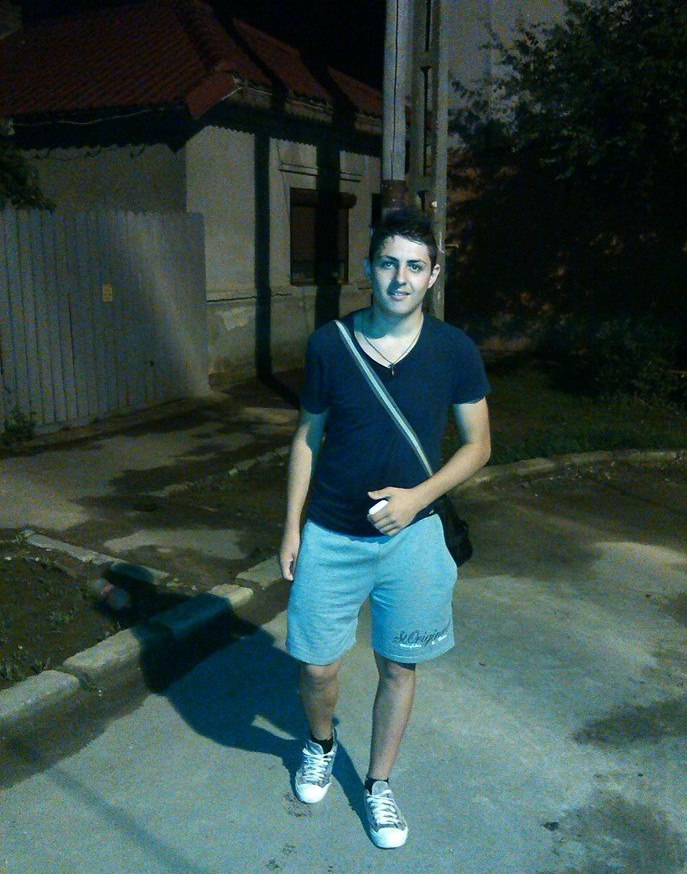 Ionel-17 funny
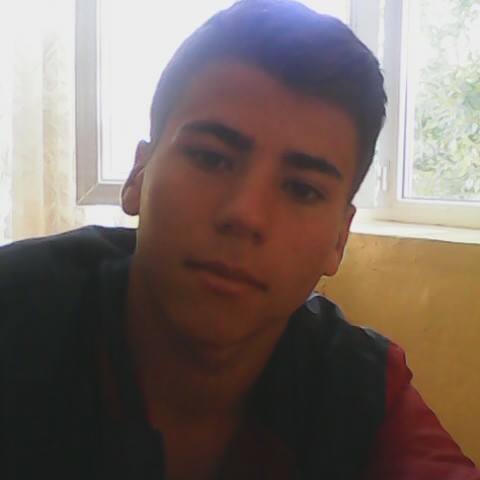 Iulian-17 cheerful                his passion
Victor-17spontaneous
Filofteia-sociable
Our domain
Geography –we learn 
about all the countries
from the world
Europe-your countries are not unknown to us
Romania –our beautiful country
Nicolae Balcescu
 High school
The second domain-History
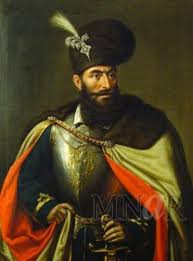 Stefan cel Mare-Stephen the Great
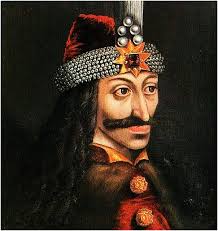 Mihai Viteazul-Michael the Brave
Vlad Tepes-Vlad the Impaler
A different lesson-debate